Seminář Základy sportovní chůze
10.4.2016
Běh a chůze v základní etapě atletické přípravy
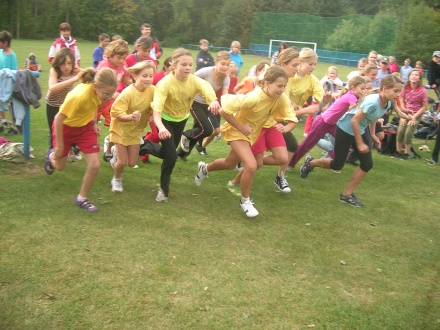 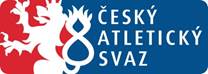 Dle PhDr. Aleš Kaplan, PH.D. , PaedDr. Jitka Vindušková, CSc.
Katedra atletiky 
FTVS UK Praha
Specifika dětského organismu
Složení těla - větší množství vody 

Termoregulace - ztráty tepla v chladu - podchlazení - relativně větší povrch těla
	V teple přehřátí - u dětí menší pocení

Nervový systém - nezralost CNS, rizikem je monotónnost zátěže, patrný časnější  
	nástup únavy
Srdce: roste nejpomaleji - zvýšená potřeba kyslíku ve svalech je vyrovnávána zrychlením SF. Max. SF nad 200.
Imunita: častější onemocnění 

Děti jsou schopné vysoké intenzity práce (do 20 s) - stejné množství ATP, CP jako u dospělých
Výkony na rychlost. vytrvalost (kolem 1 min) nejsou vhodné. Menší schopnost anaerobní glykolýzy, málo LA
Aerobní režim
Dostatečná kapacita oxidativních enzymů v buňkách
Maximální aerobní kapacita VO2 max. je relativně značně vysoká - maxima ve 12 letech u chlapců 44ml O2/kg hmotnosti
Dobré předpoklady pro rozvoj vytrvalosti, ačkoliv dýchací a oběh. systém pracují neekonomicky - kompenzováno rychlejší aktivací aerob. metabolismu a ↑ VO2 max.
Lokomoce nejmenších

3. rok - naučí se běhat (odraz a letová fáze), zvládá rovnováhu na 1 noze, projevení laterality, spontánní aktivita činí 60% celk. času (neomezovat dítě v pohybu)

4.-5. rok - zdokonalování běhu, 

		nezvládá-li letovou fázi do 38. měs. 	uvažujeme o retardaci
BĚH a CHůZEProblémy v kategorii dětí a mládeže
Běh v kategorii dětí a mládeže není moc populární
Pokles úrovně vytrvalosti jako jedné ze složek kondice
Atraktivnost jiných pohybových aktivit v současném životním stylu  
Předčasná specializace – ambiciózní trenér, závodník, rodiče
Běh
Techniky běhu v rozdílné rychlosti
Našlapování vzhledem k svislici z těžiště, odvíjení chodidla, zvedání kolen…
Odlišnost od chůze
Chyby – tempo, délka kroku
Korekce – SBC, běh na krásu
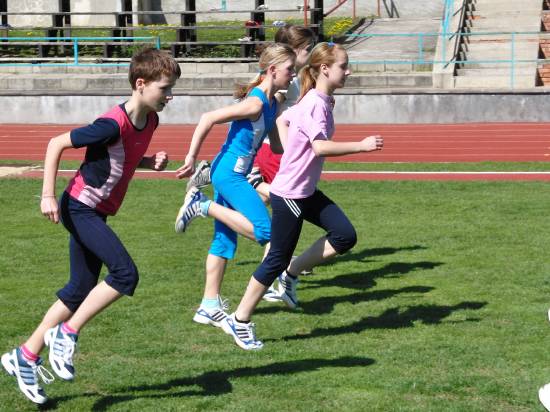 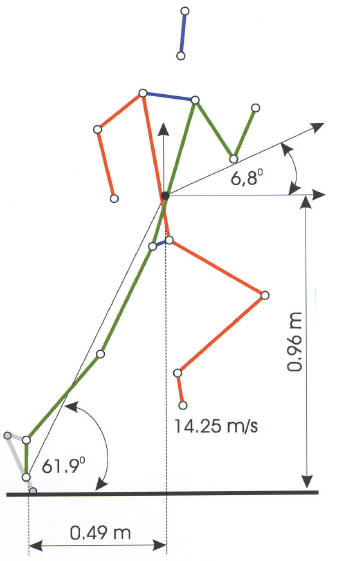 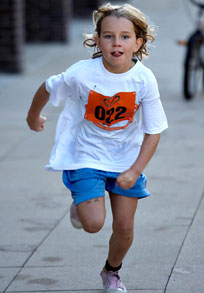 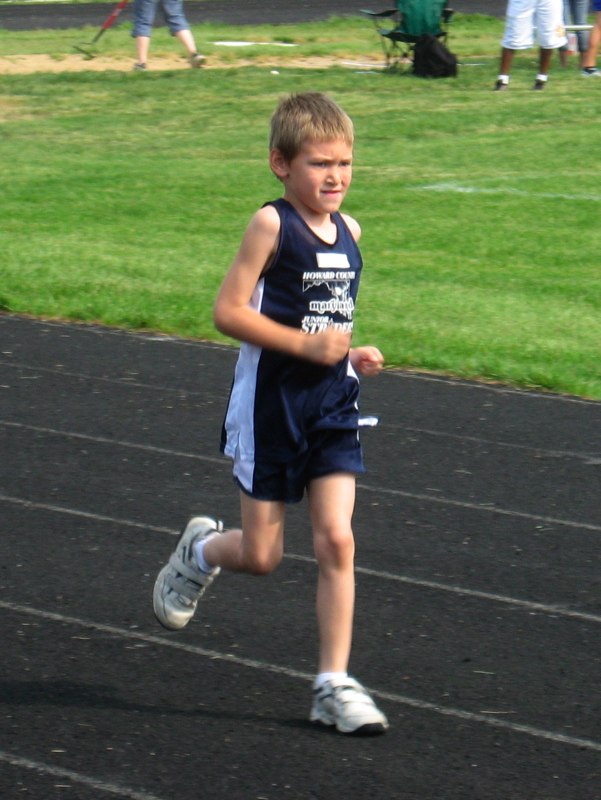 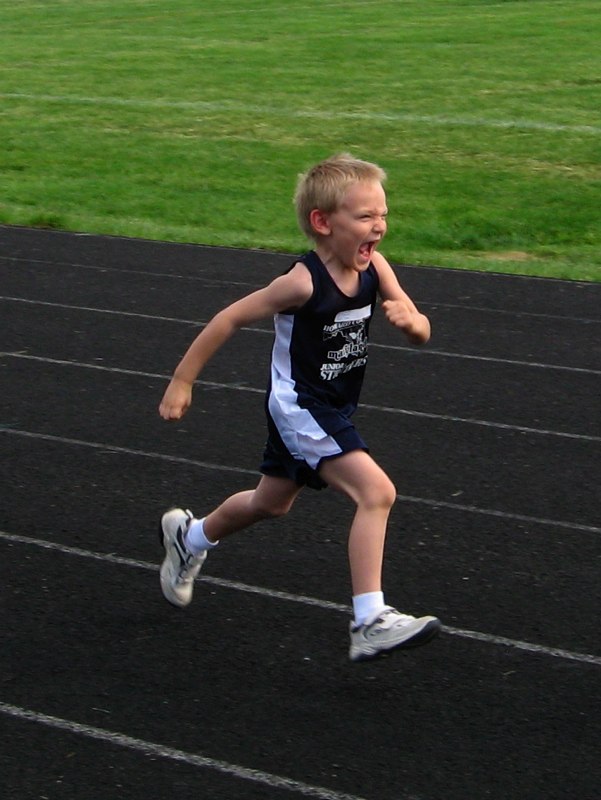 Trénink dětí a mládežeNEGATIVNÍ PARADIGMATA
Mladí adepti běhání dříve pohybově a fyziologicky rozvinutější
Důkladná příprava není přehnané dávkování jakýchkoliv tréninkových prostředků
Nedostatečná kontrola vnitřního prostředí mladých běžců, nedostatečná pestrost a všestrannost přípravy
Hluboký anaerobní zásah do rozvíjejícího se organismu 
Zjednodušený trénink vytrvalosti, jednostranný trénink
Přetěžování mladých atletů přemírou závodů či speciálními tréninkovými dávkami 
Přetížení – únava – snížená úroveň techniky běhu
Činnost „našeptávačů“ – trénink lze dělat jinak
Jediným kritériem trenérské práce je sportovní výkonnost svěřenců
Vytrvalostní schopnosti
V rámci rozcvičení, vyklusání, her
Delší a štafetové běhy, opičí dráhy, slalomové běhy na hřišti i v terénu
Indiánský běh, souvislý běh v přírodě
Chůze, jízda na kole, na běžkách, plavání
Pohybové hry, míčové hry
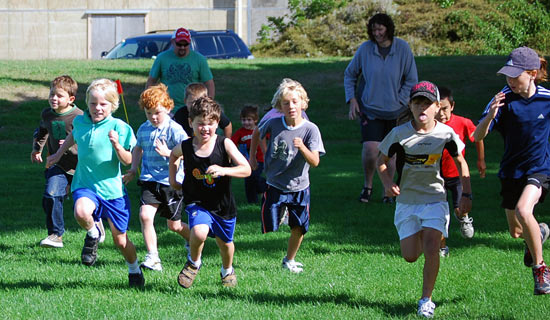 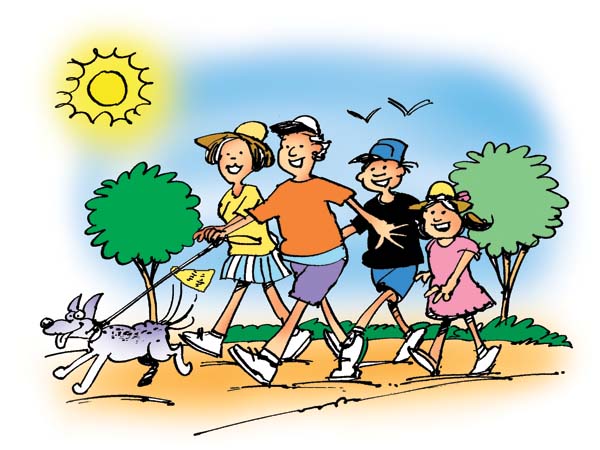 Chůze
Technika chůze – „normální“
Klíčové body
Odvíjení chodidla
Držení těla
Ekonomika chůze
Technika chůze závodní
Zdůraznění některých aspektů techniky
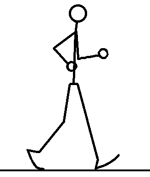 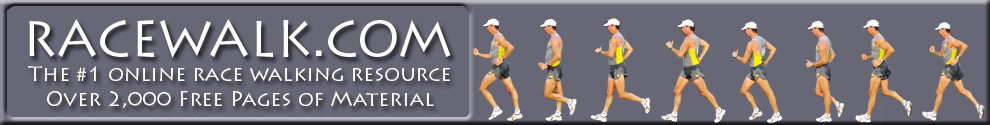 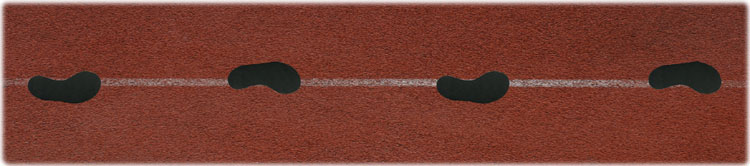 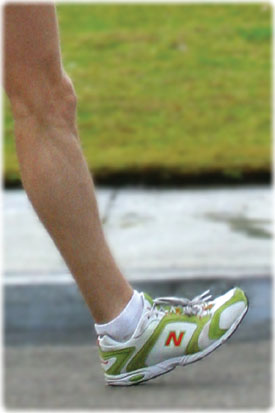 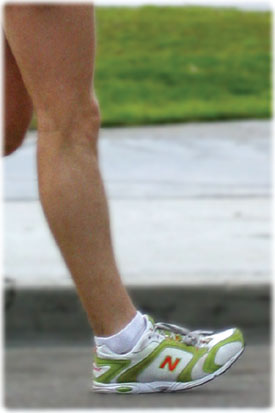 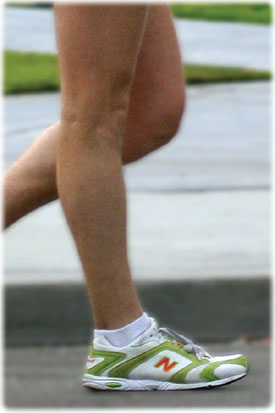 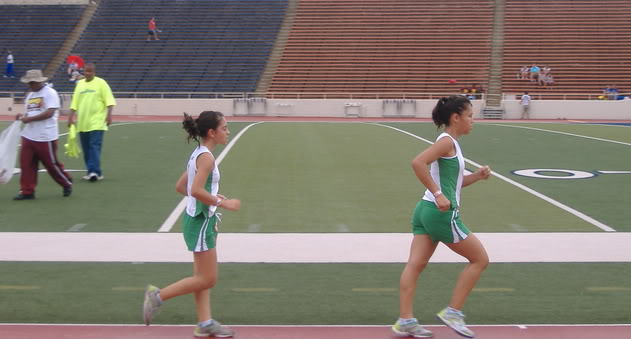 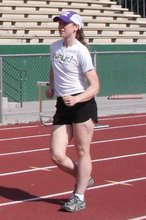 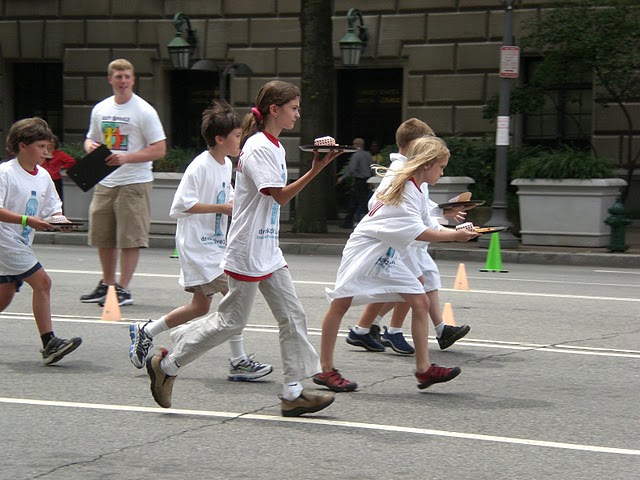 Sportovní chůze
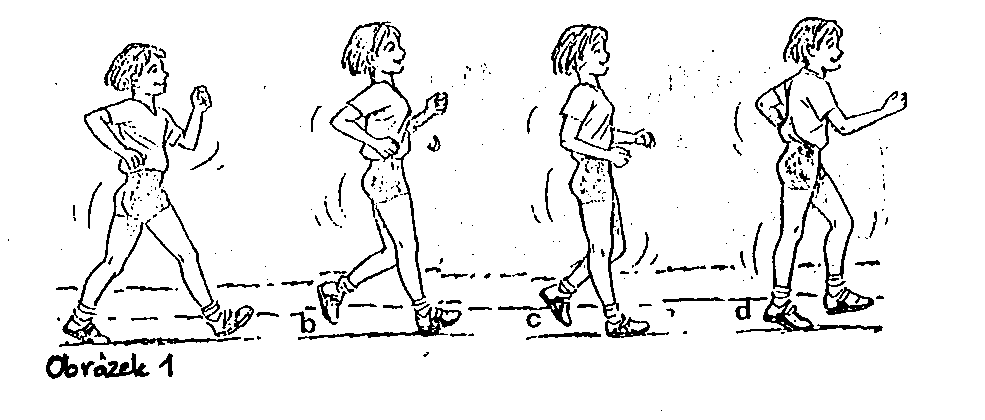 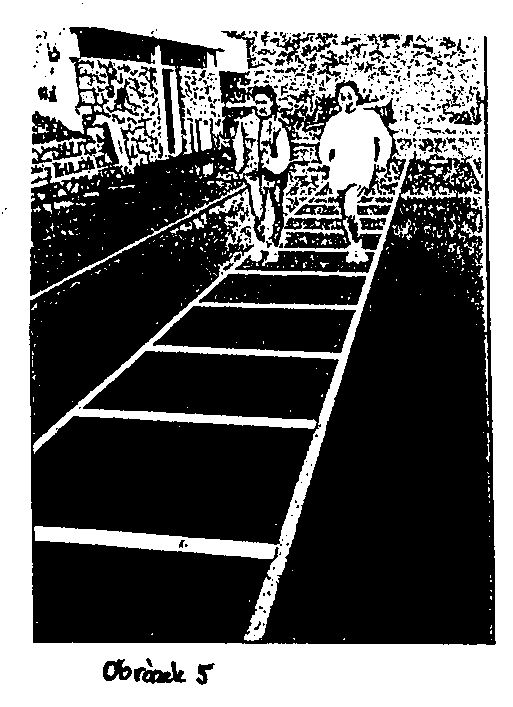 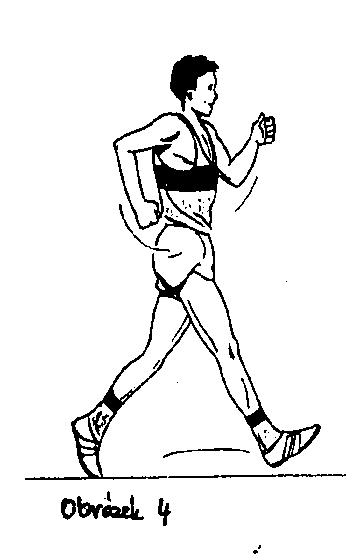 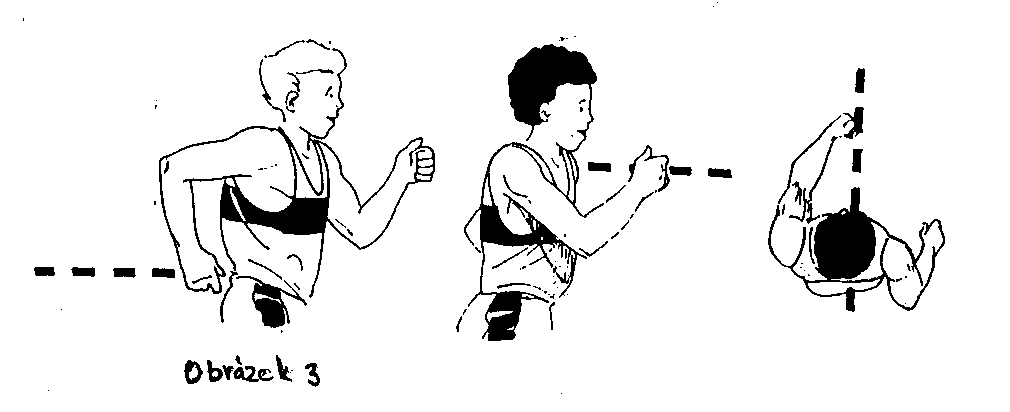 Průpravná cvičení za chůze
Chůze po špičkách, patách, výpon
Chůze s pažemi v různých polohách
Chůze ve dřepu, se zvedáním kolen, výpady
Chůze různými směry
Hra: výzkumný ústav chůze
Chůze po lavičce, kladince, po laně (na zemi)
Chůze s pohupem, s poskokem, změna rytmu
Základní etapa přípravy
Všestranná všeobecná příprava:
až 90% činnosti,
hravá forma chodecké techniky,
stimulace rychlosti, obratnosti a svalové elasticity, síly a vytrvalosti+ ostatní pohybové činnosti
není třeba členit RTC na přechodné, přípravné a závodní období
Zásady zatěžování dětí
podpora spontánní aktivity
postupný rozvoj pohybových schopností dle senzitivních období

nevhodnost hypokineze
nevhodnost rané specializace

		    !!! všestranný pohybový základ !!!
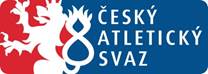